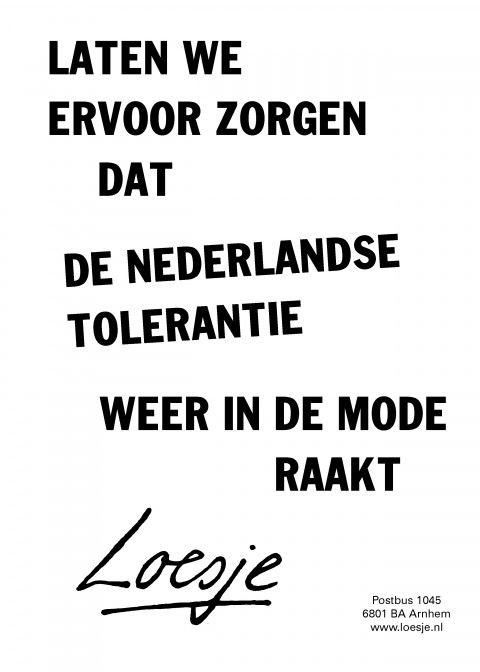 Welkom
Project : DE kracht van het dialoog
      “omdat kennis tot begrip leidt’’
Introductie
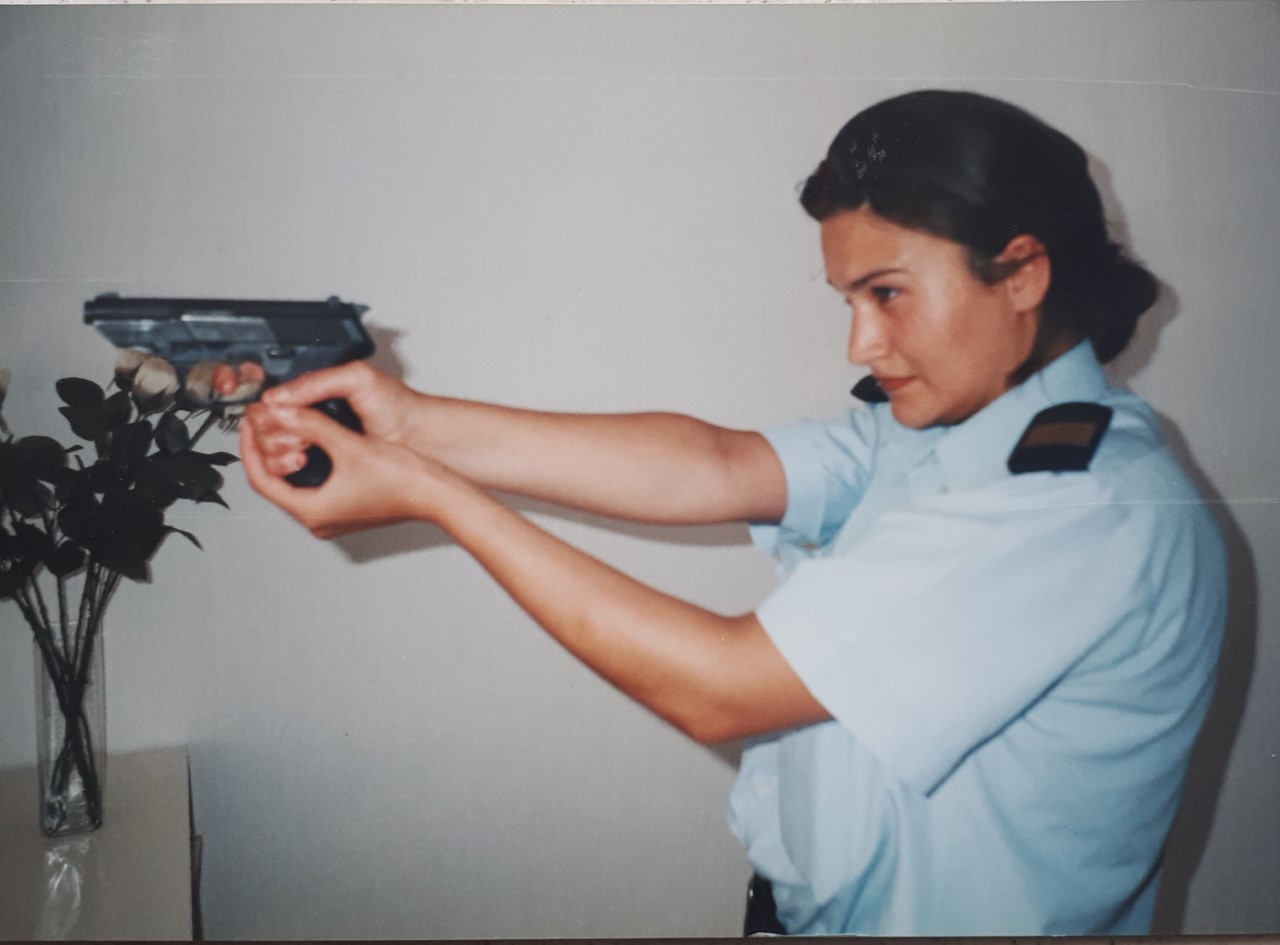 Tugba Aksoy
46 jaar
Achtergrond  
Turkije
Politieagent
Maatschappelijk betrokken
Sociaal & mensenmens
Coach Sociale Vaardigheden
Aanleiding
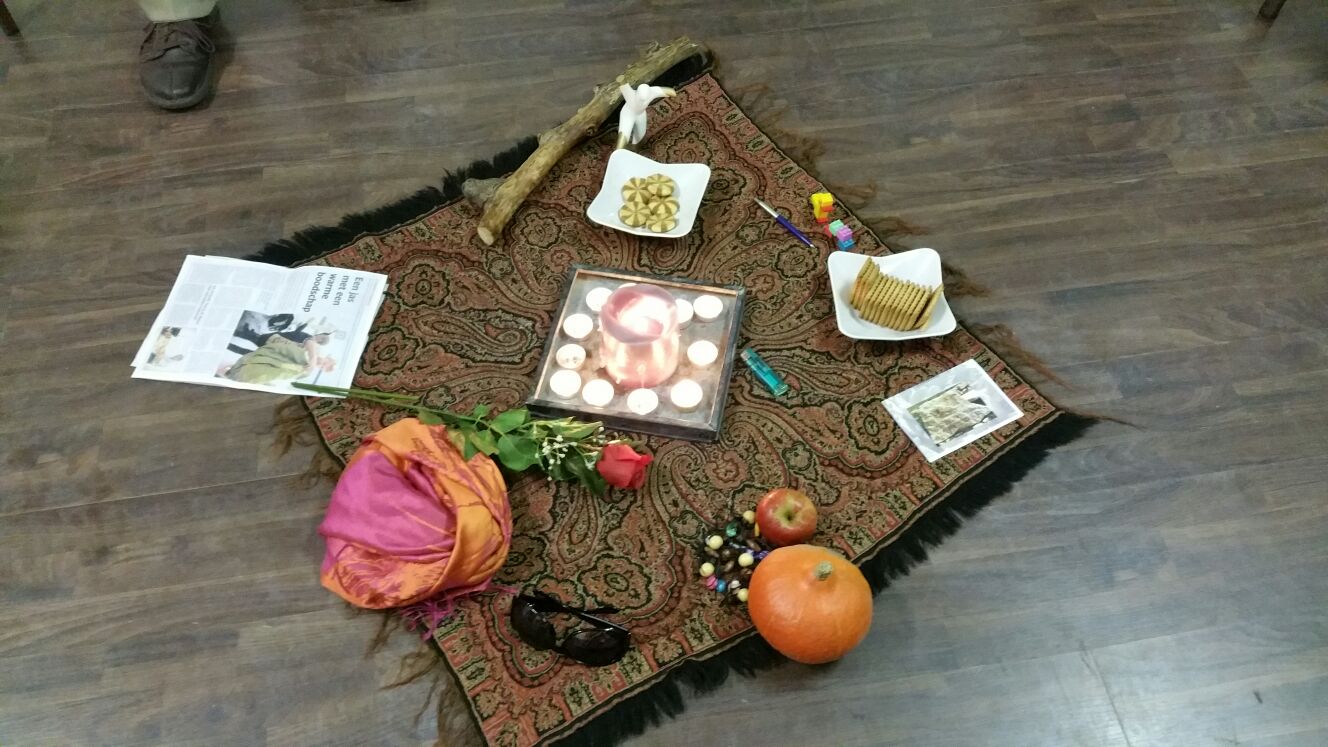 Verharde maatschappij
Toenemend wij/zij-denken 
Social Media
Polarisatie
Bruggenbouwer
In dialoog met elkaar
Wederzijds begrip
Doel van het project
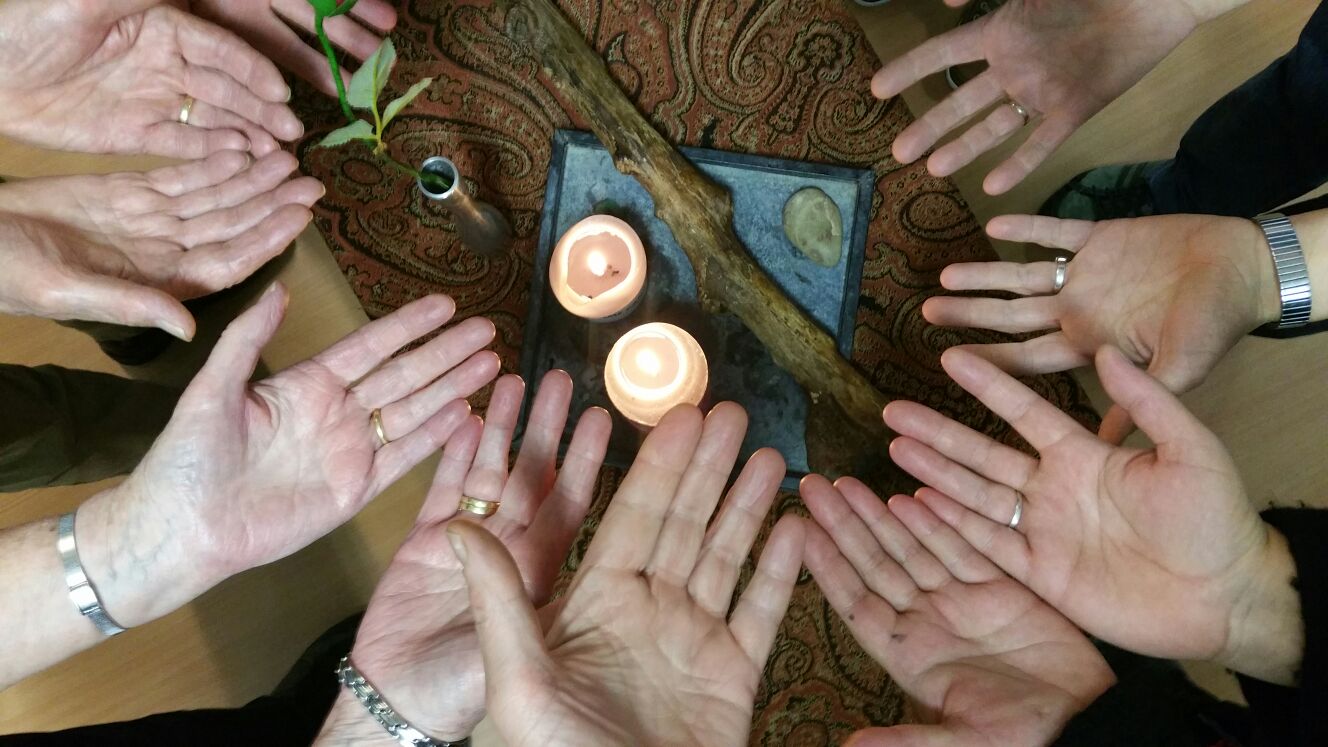 Interactief les en voorlichting geven
Diversiteit in de maatschappij
Tolerantie
Wij-gevoel versterken
Sociale samenhorigheid 
Kracht van het dialoog
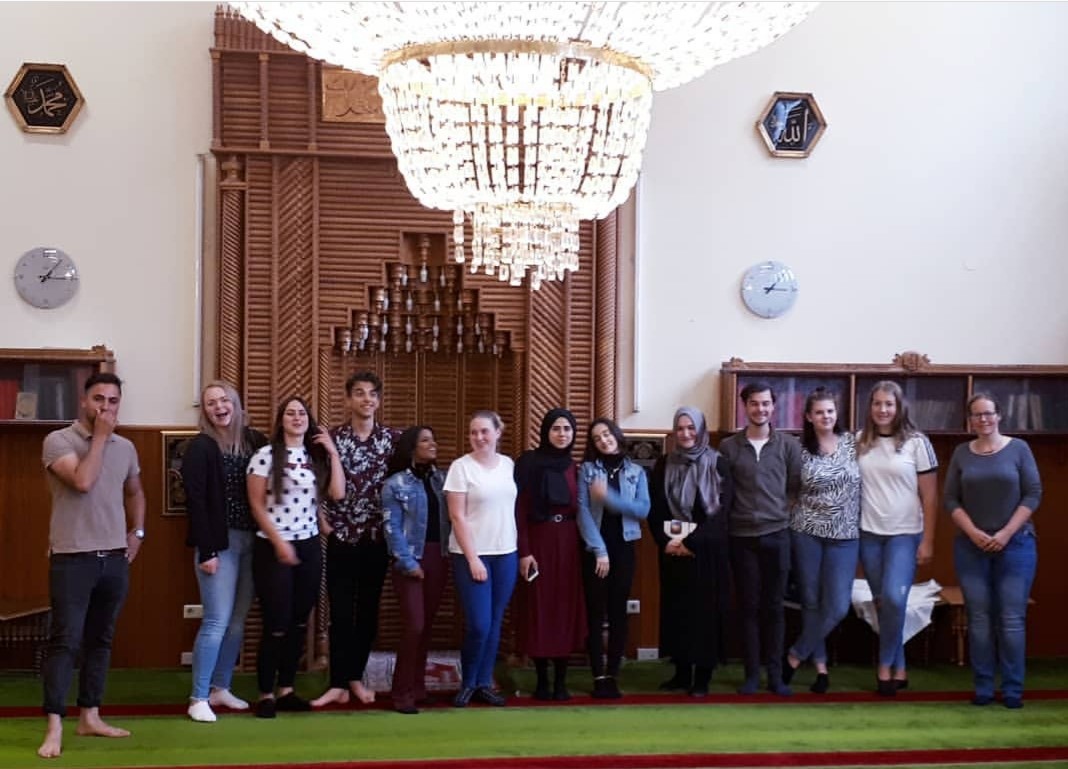 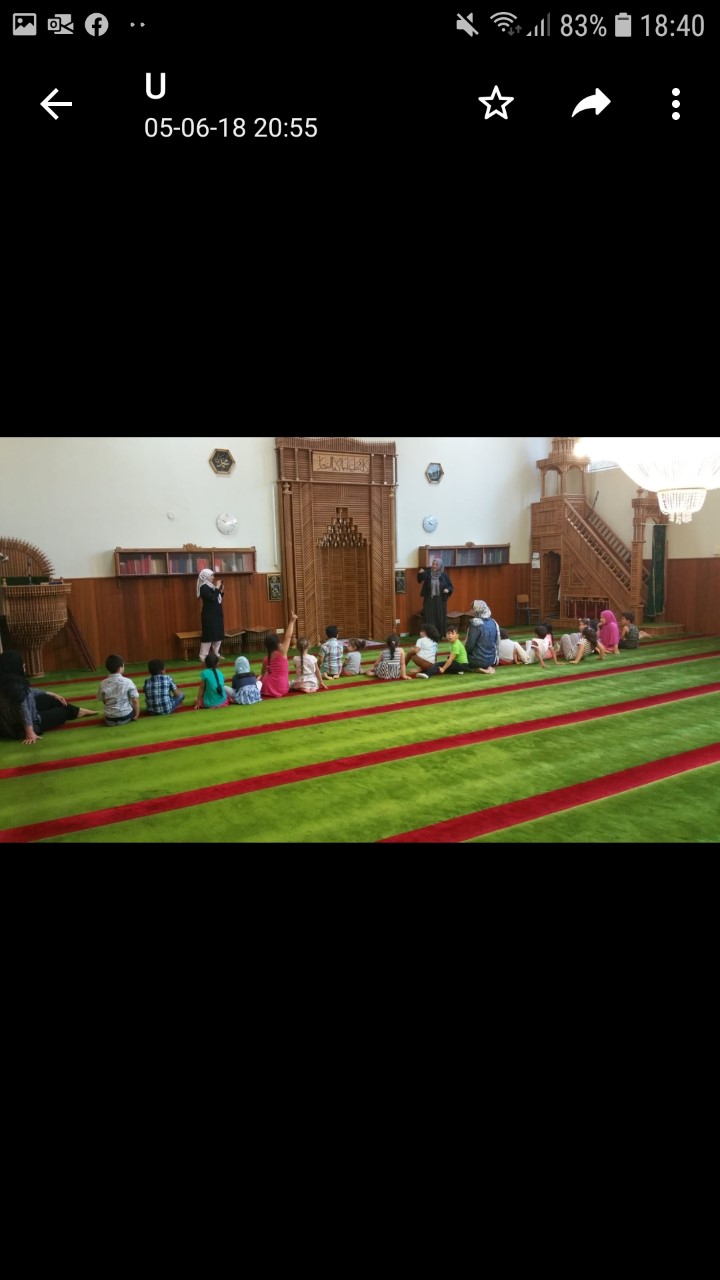 Vragen?
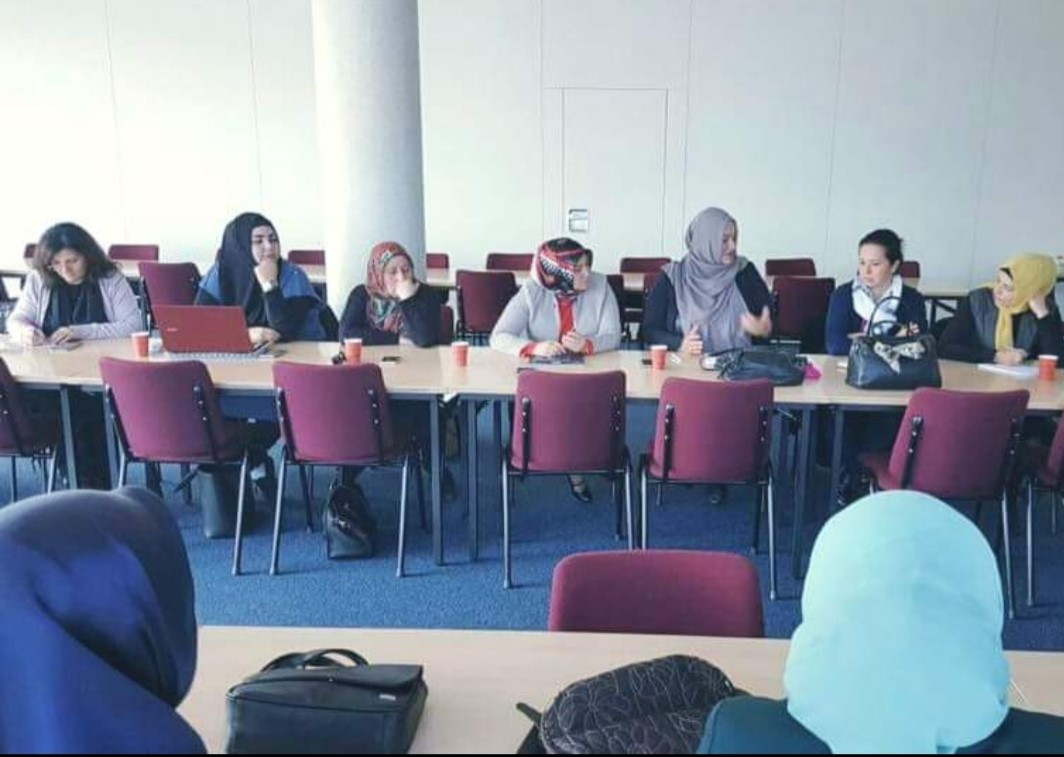 M.T. Aksoy
tugba-aksoy@hotmail.com
06-29452549
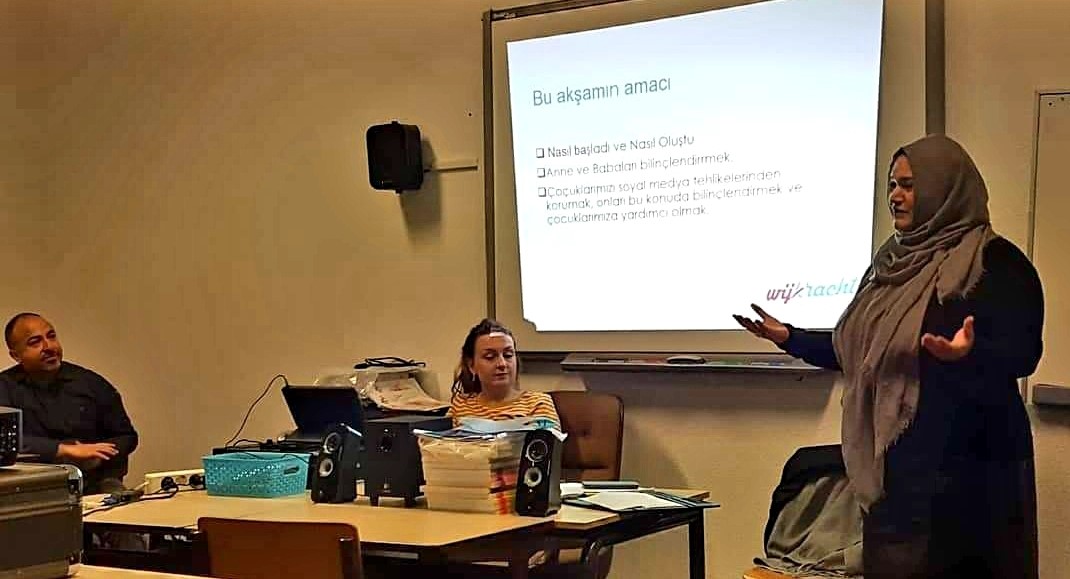